General Biology II LabIRSC
Tissues and Organs, 
Exercise 11
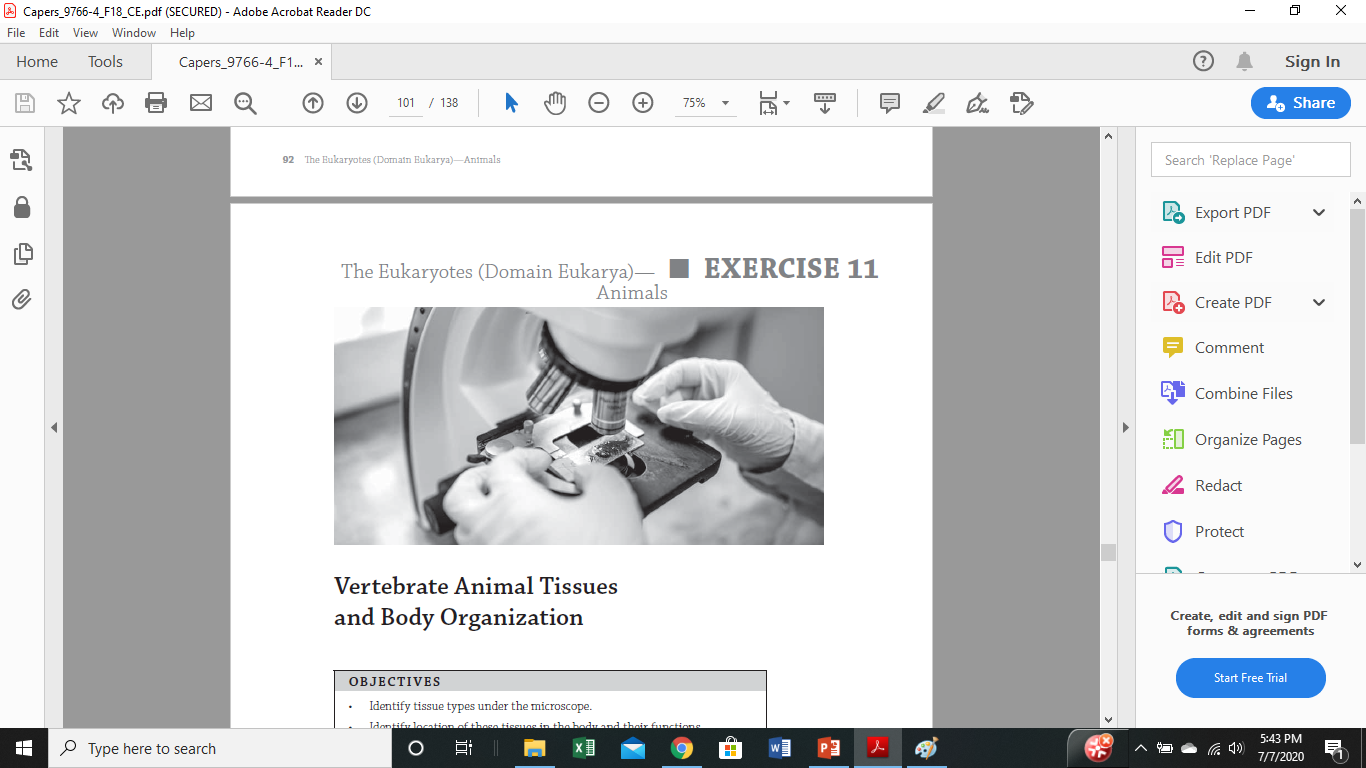 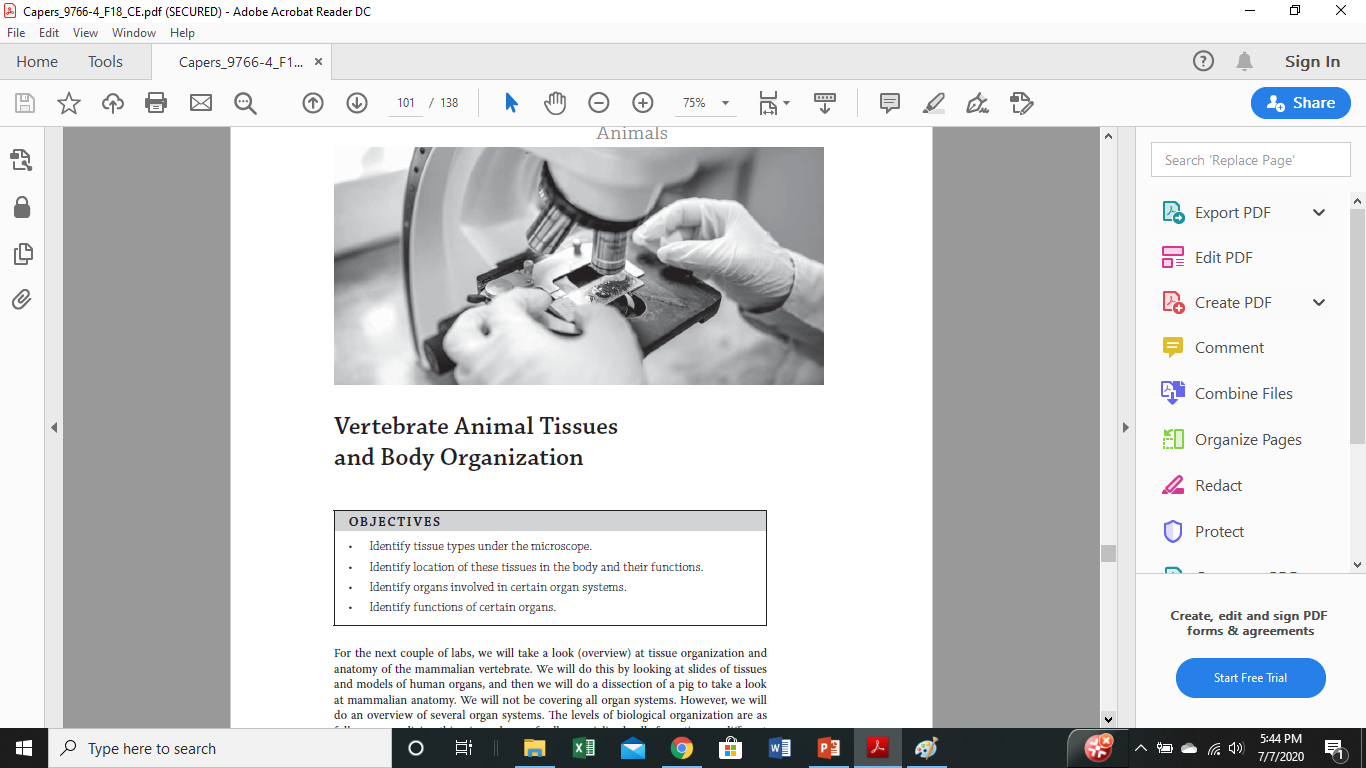 4 main adult tissue types:
Epithelial
Connective
Muscle
Nervous
Epithelial Tissue
Function: protection, diffusion, secretion
The name of epithelial tissue includes  2 descriptive terms:
The shape of cells
Squamous (flat), cuboidal, columnar
The number of layers
Simple (one), stratified (many layers)
Simple squamous epithelial
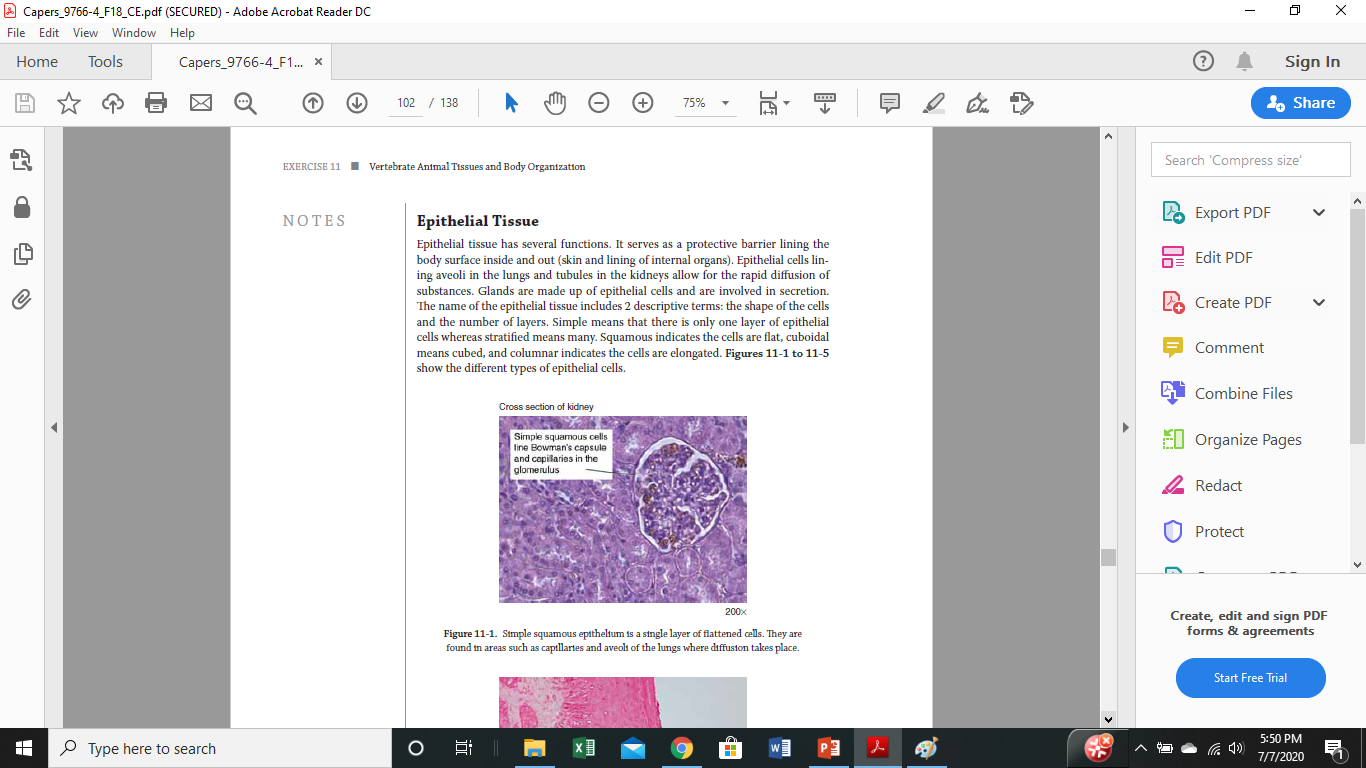 Stratified squamous epithelial
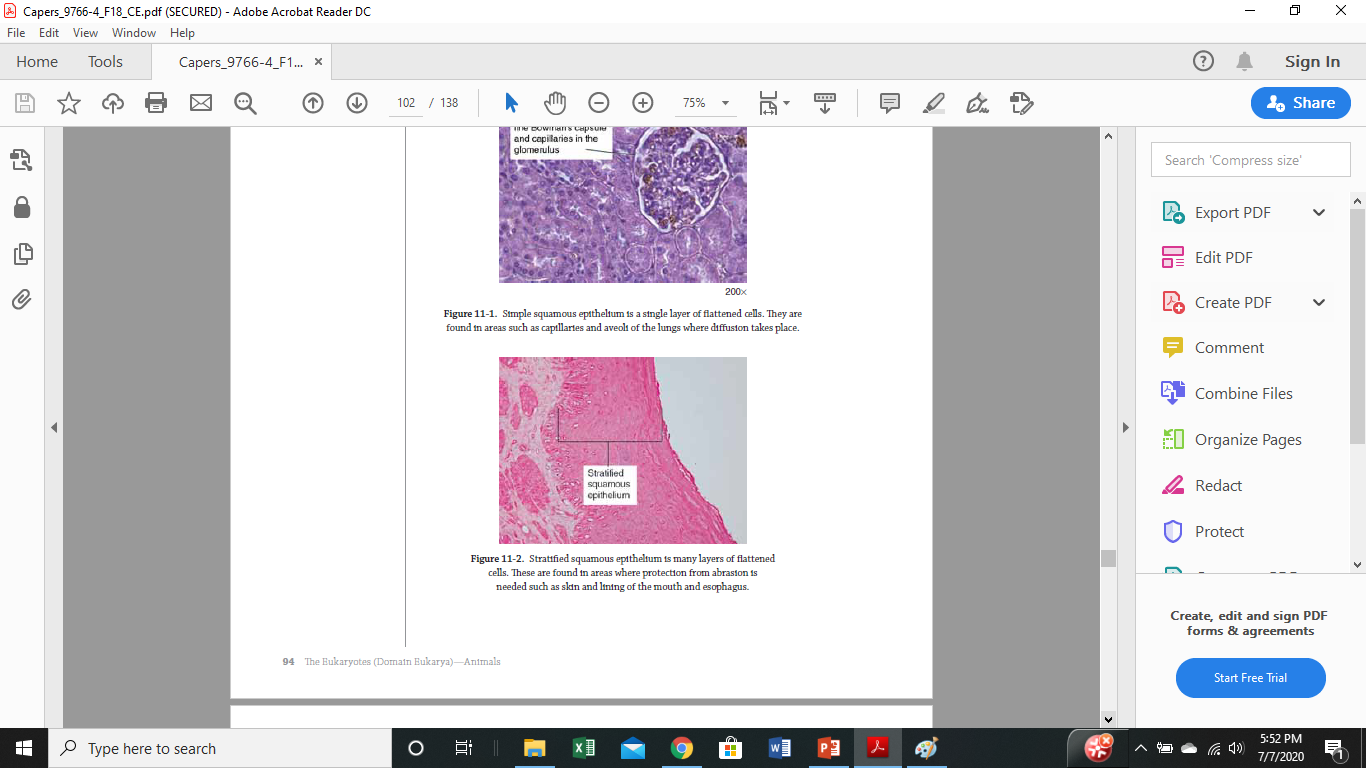 Simple cuboidal epithelial
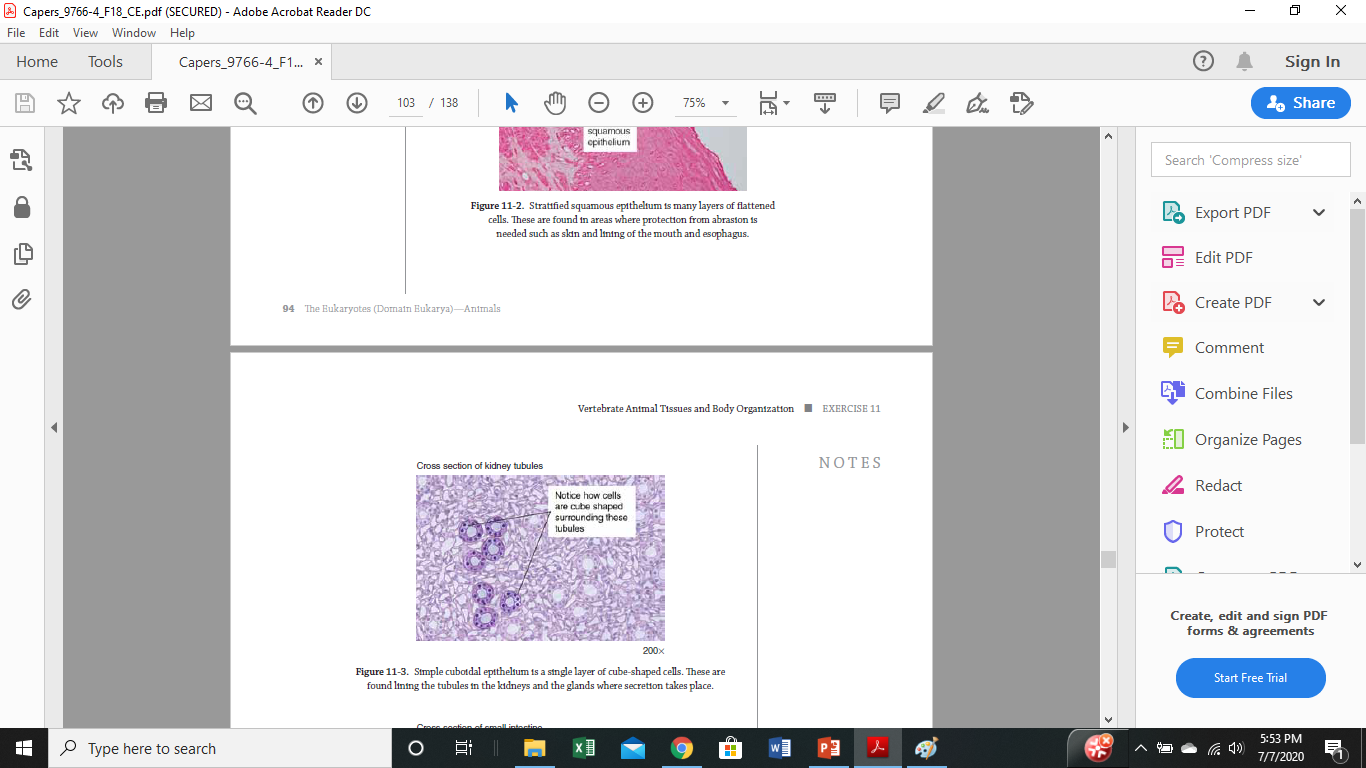 Simple columnar epithelial
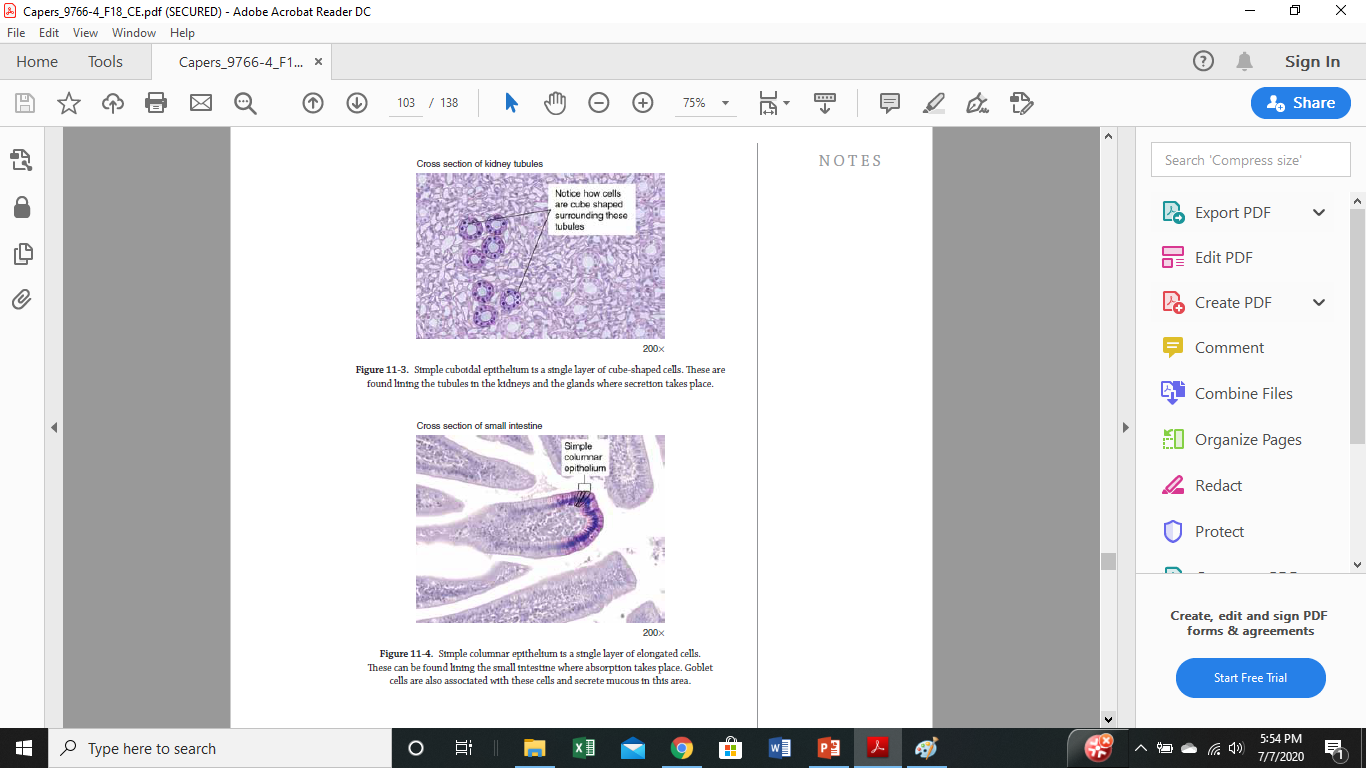 Pseudostratified ciliated columnar epithelial
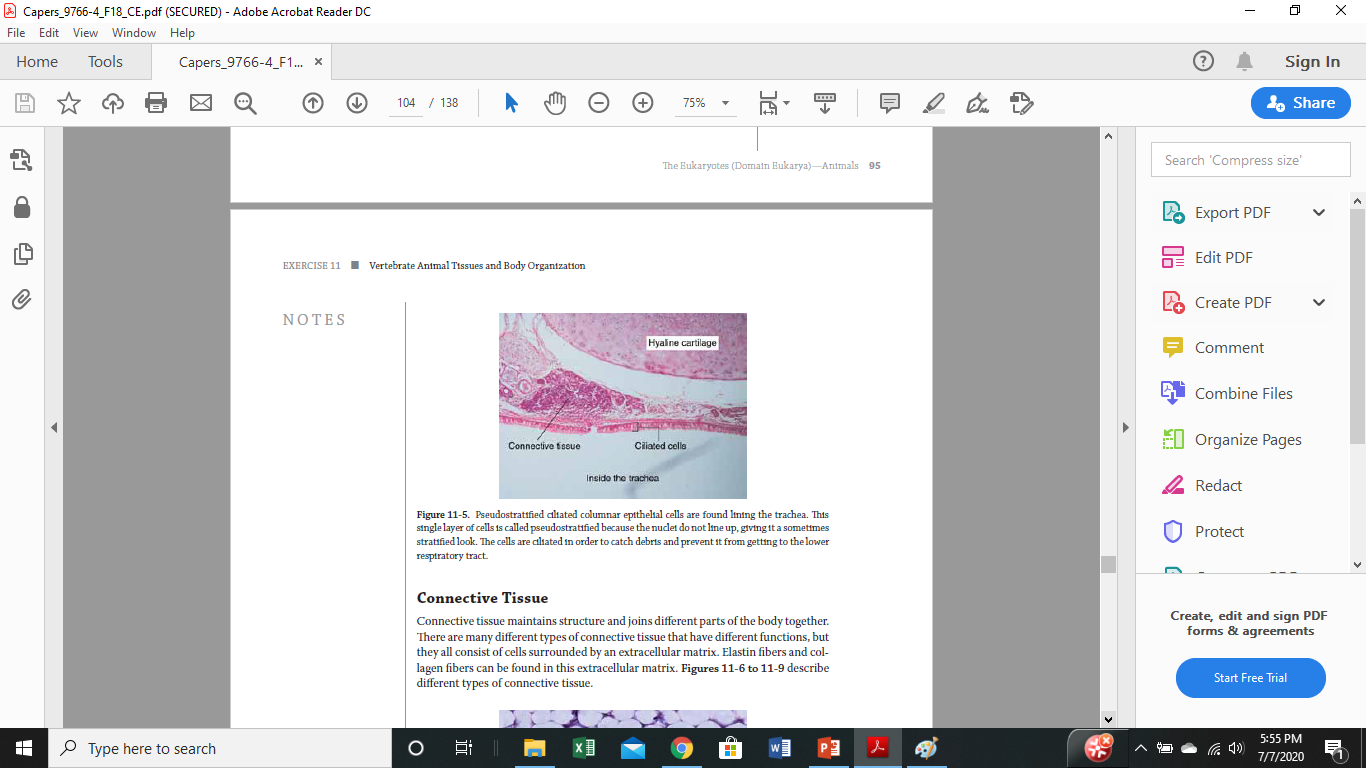 Connective Tissue
Function: maintains structure and joins body parts together
Cells surrounded by extracellular matrix
Adipose tissue
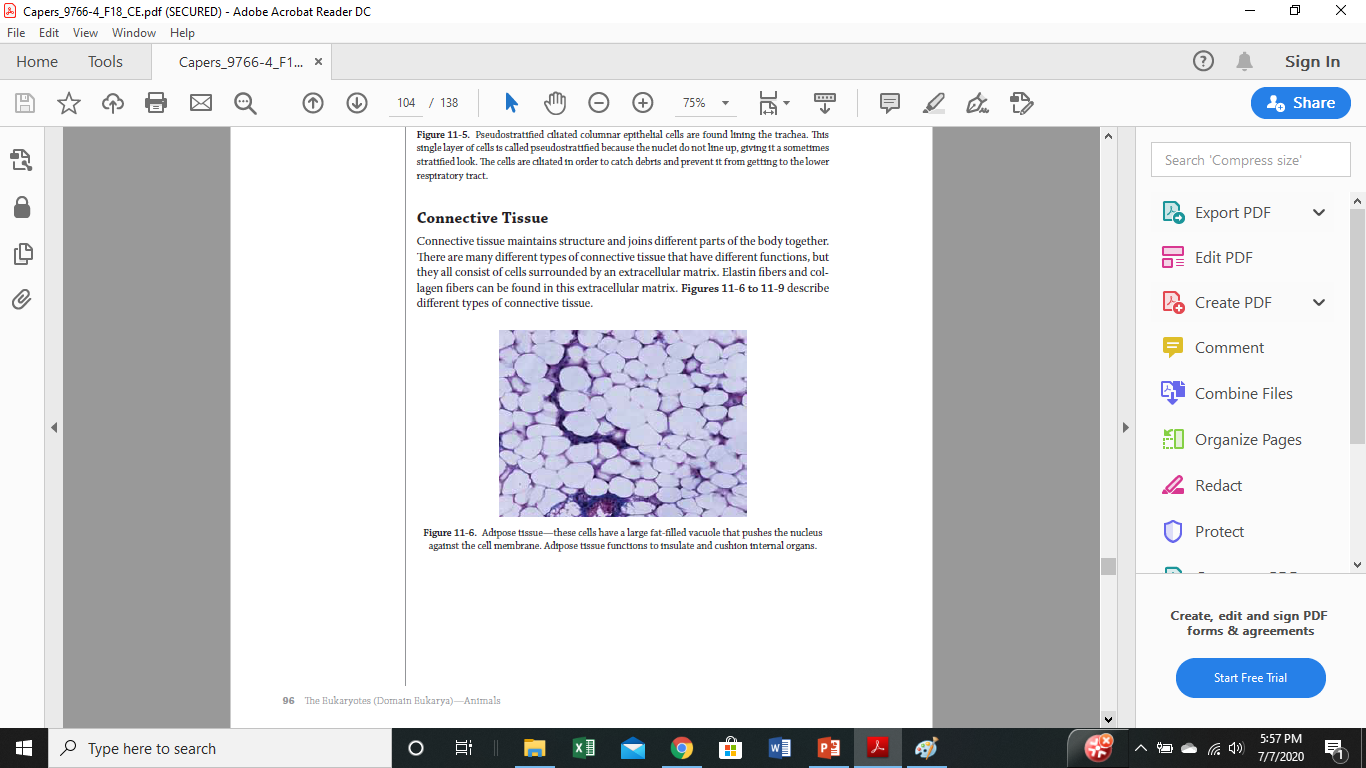 Bone
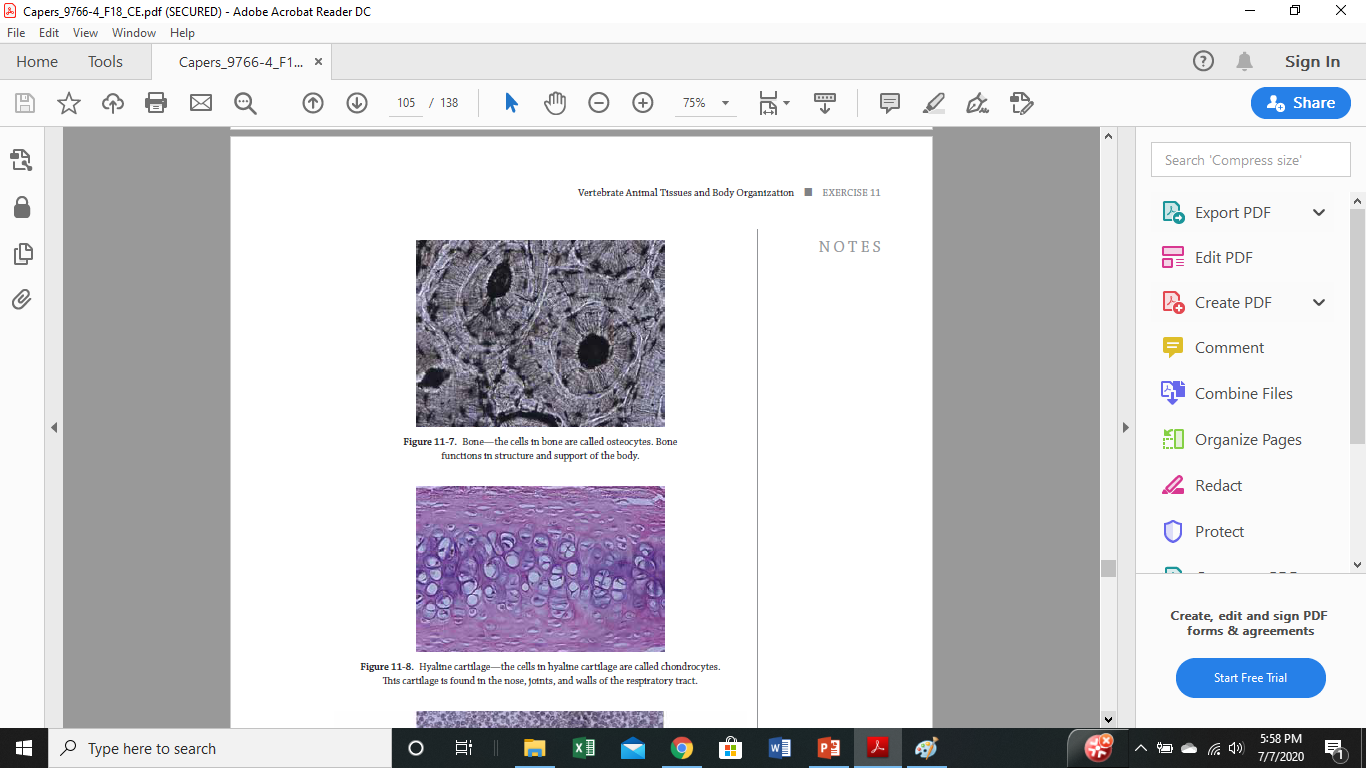 Hyaline Cartilage
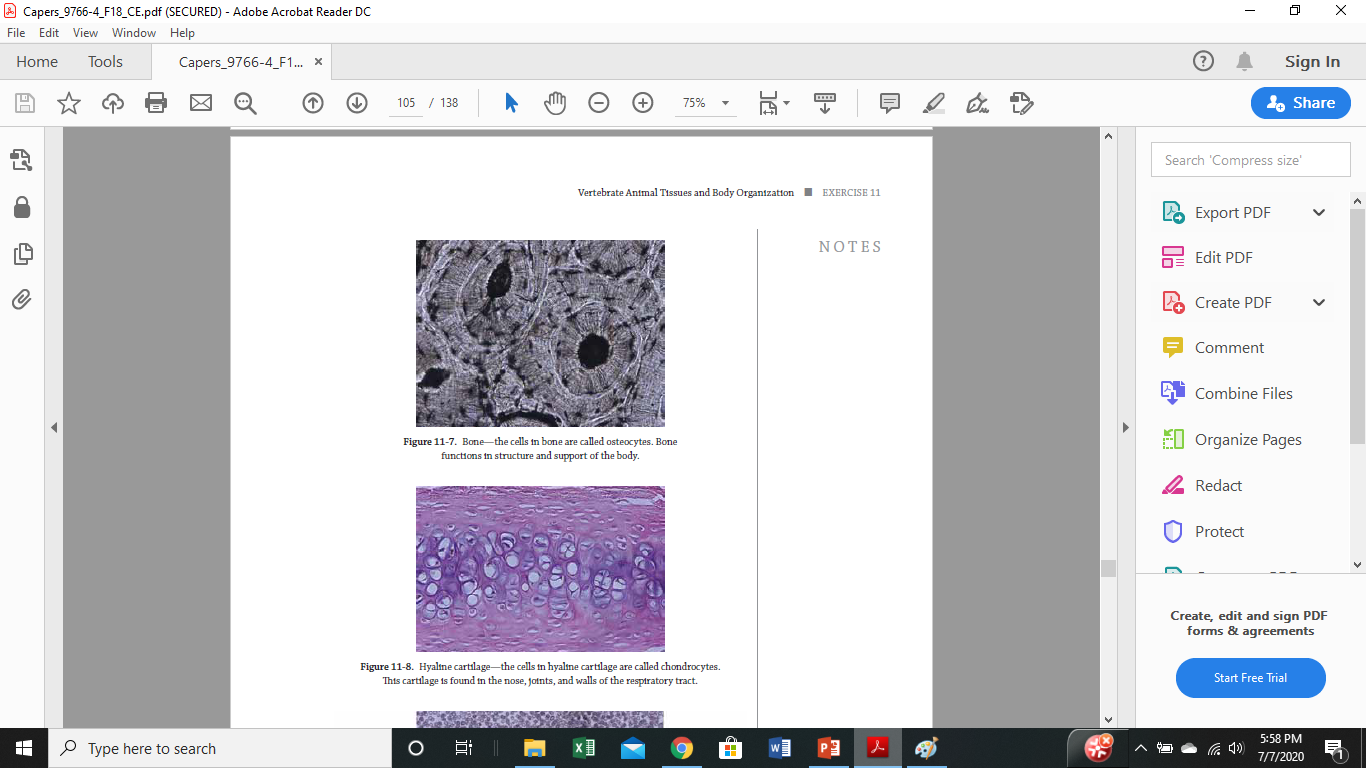 Blood
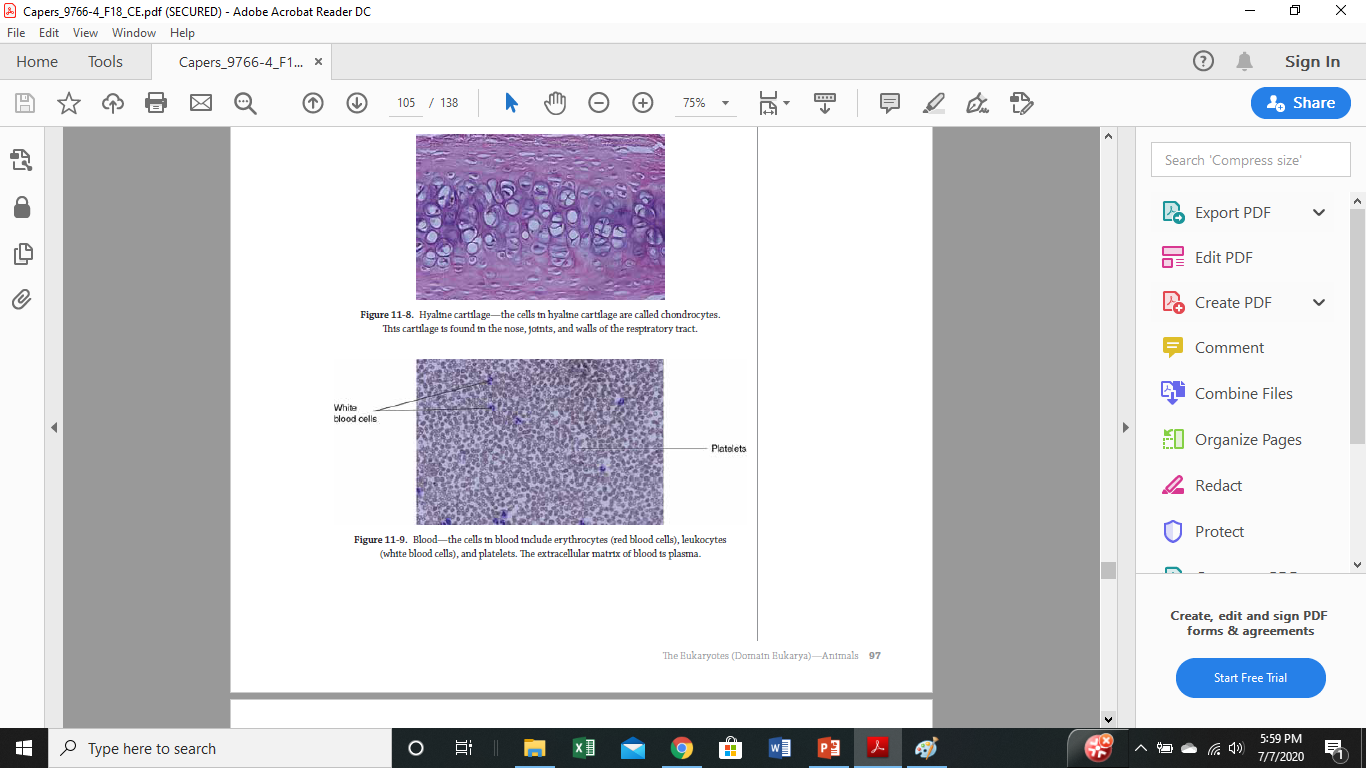 Muscle Tissue
Function: Movement
Skeletal muscle - voluntary
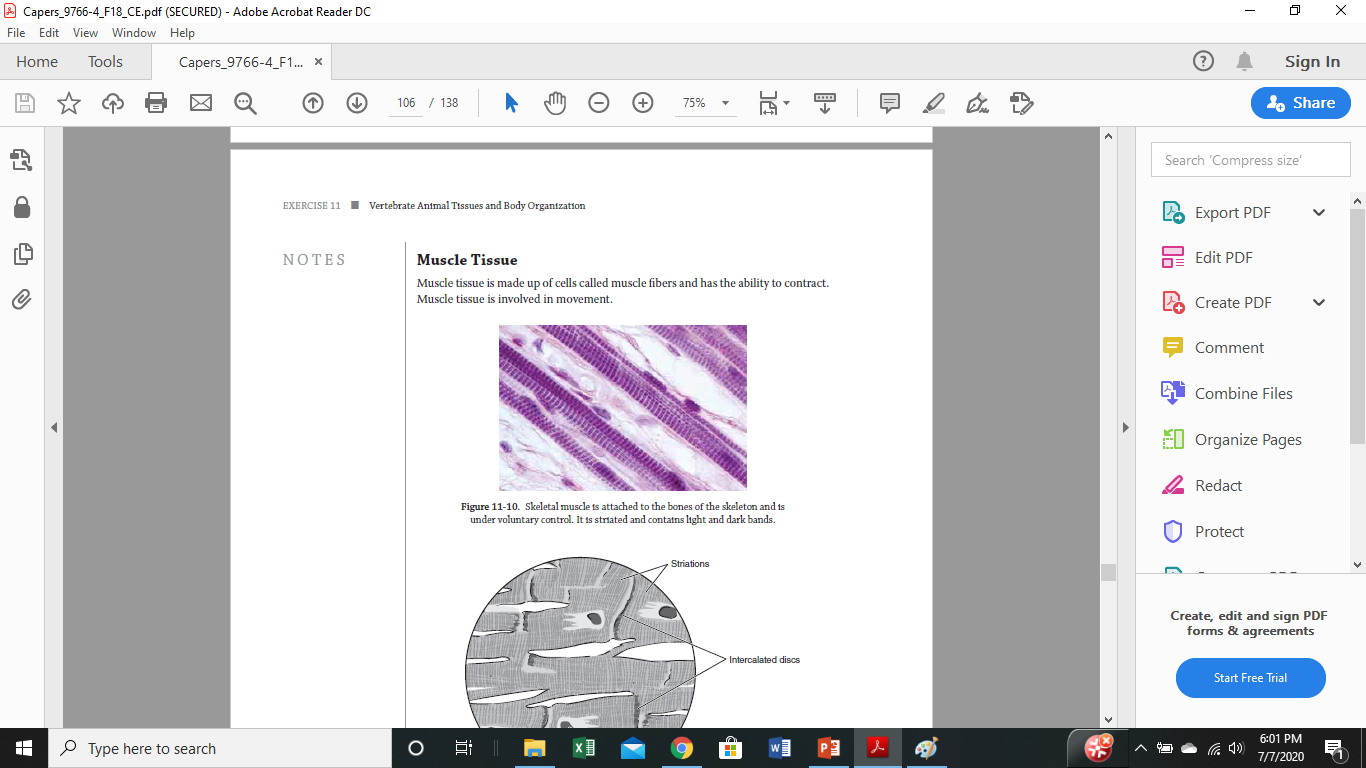 Cardiac muscle - involuntary
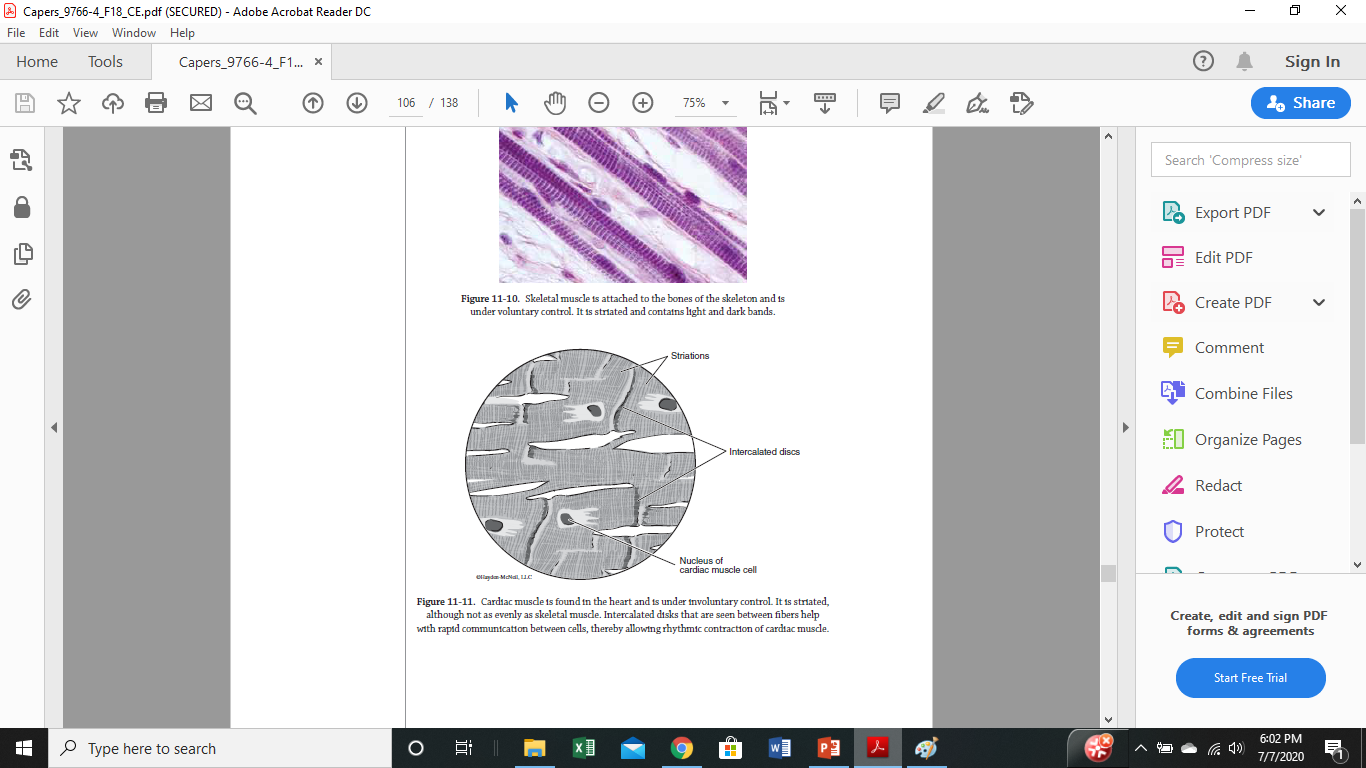 Smooth muscle - involuntary
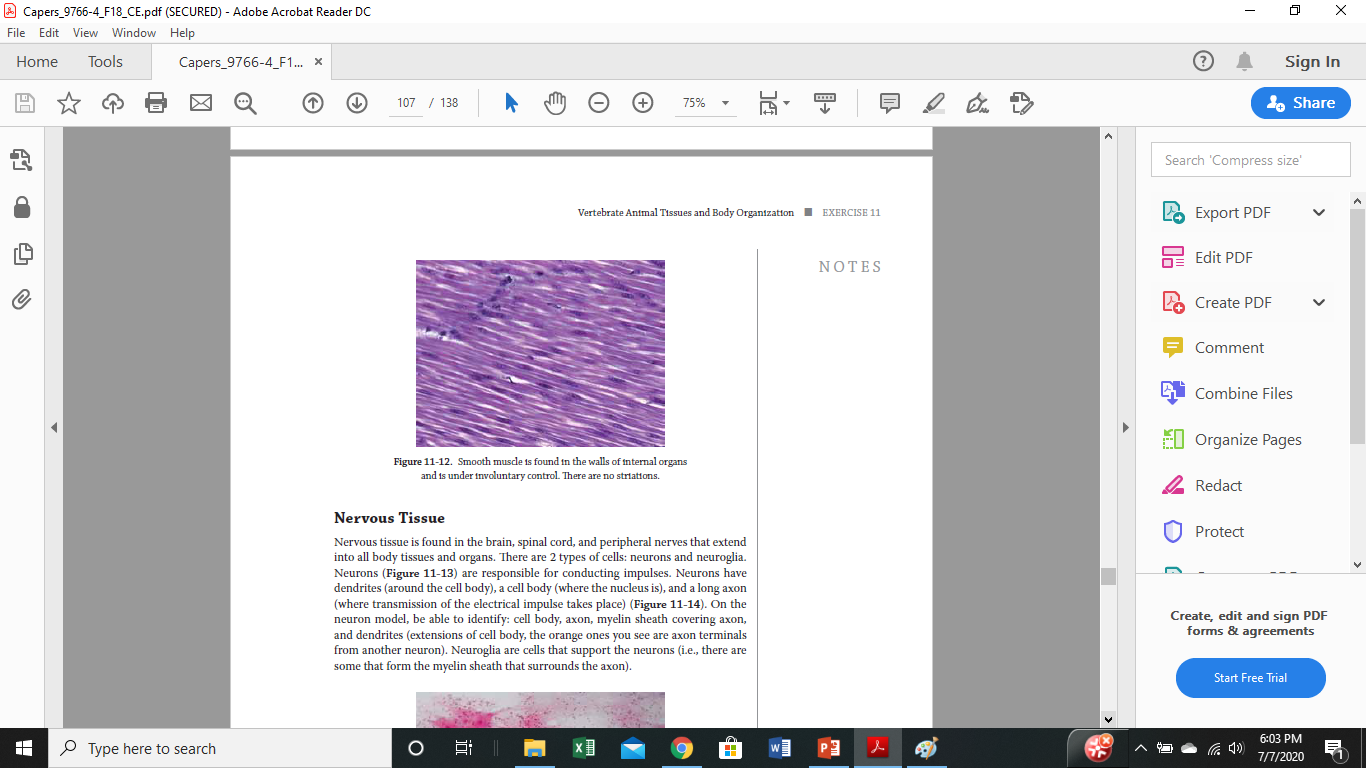 Nervous Tissue
Function: conducting impulses
2 types of cells: neurons and neuroglia
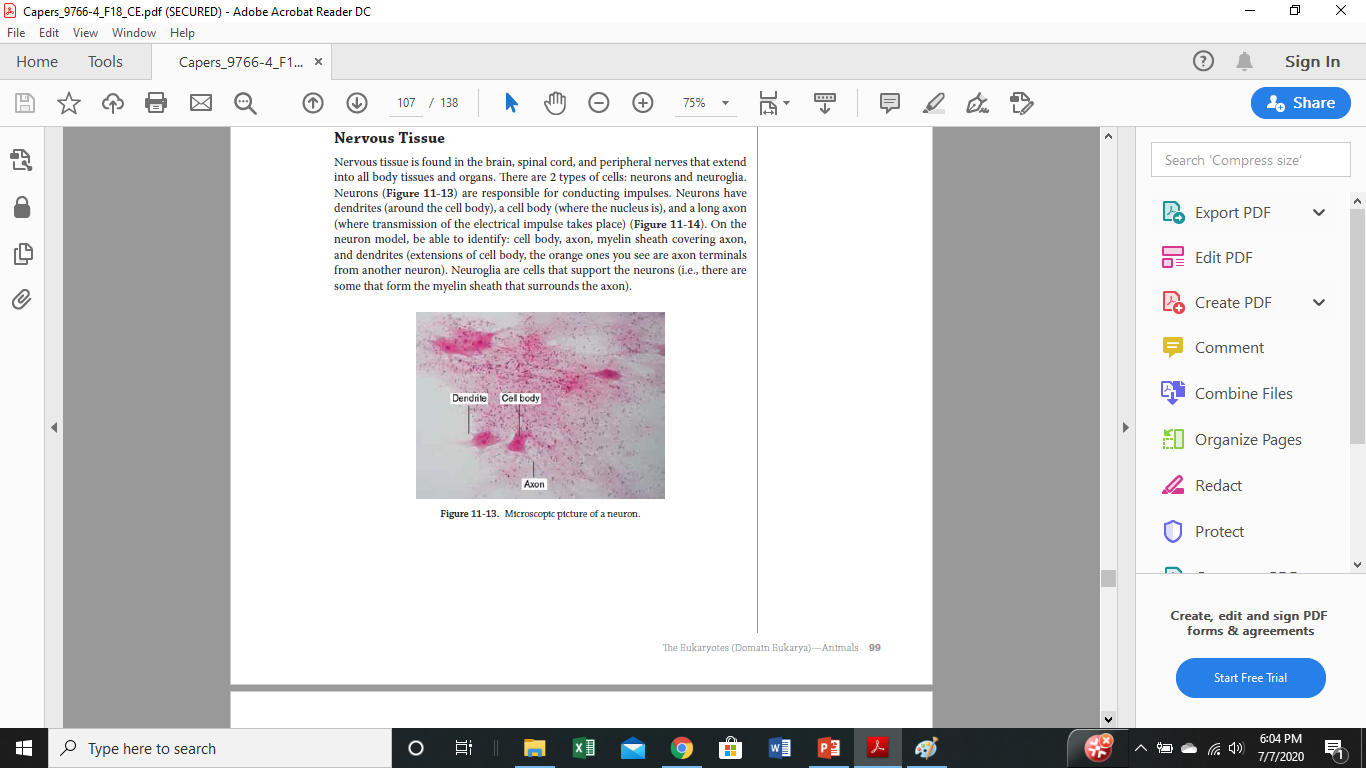 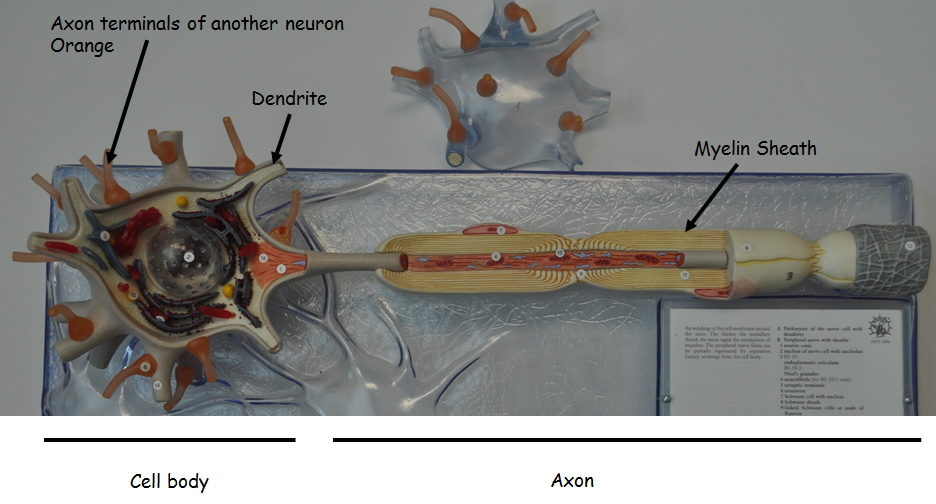 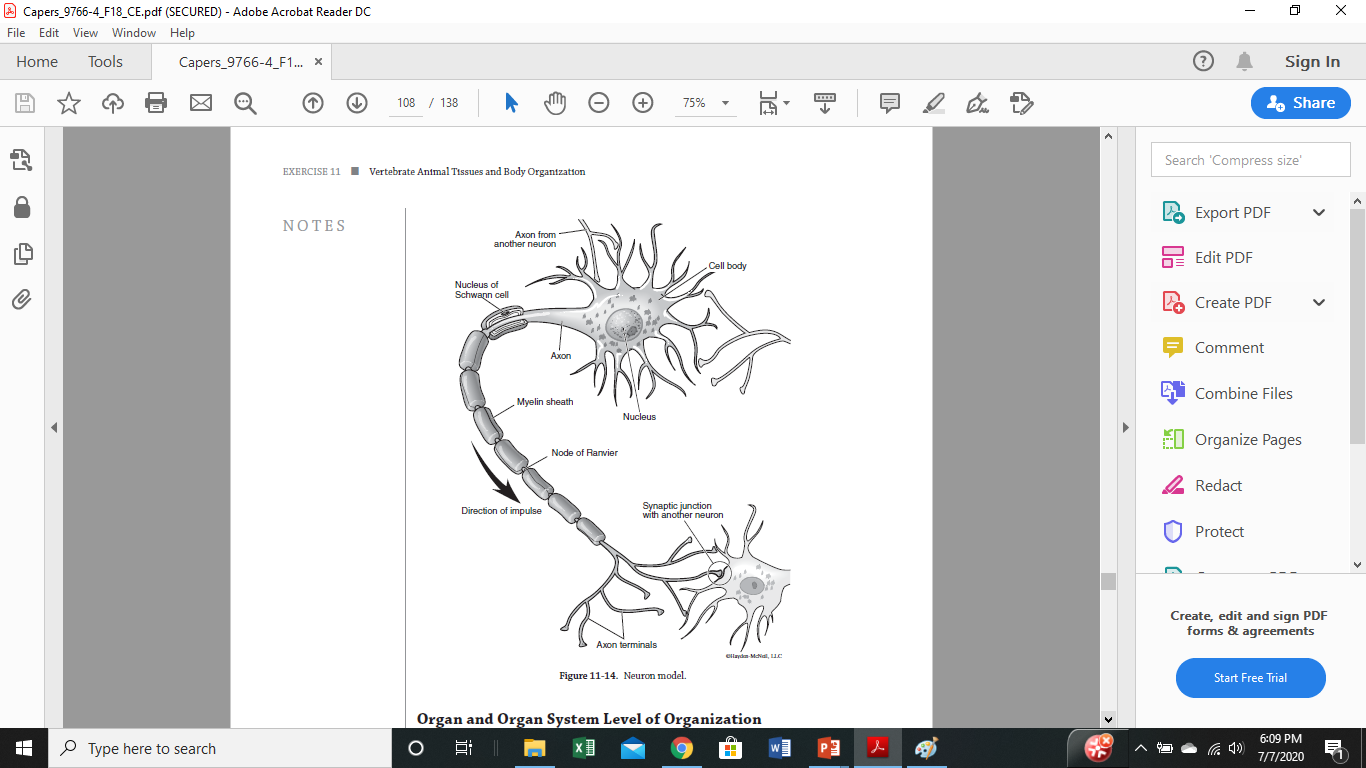 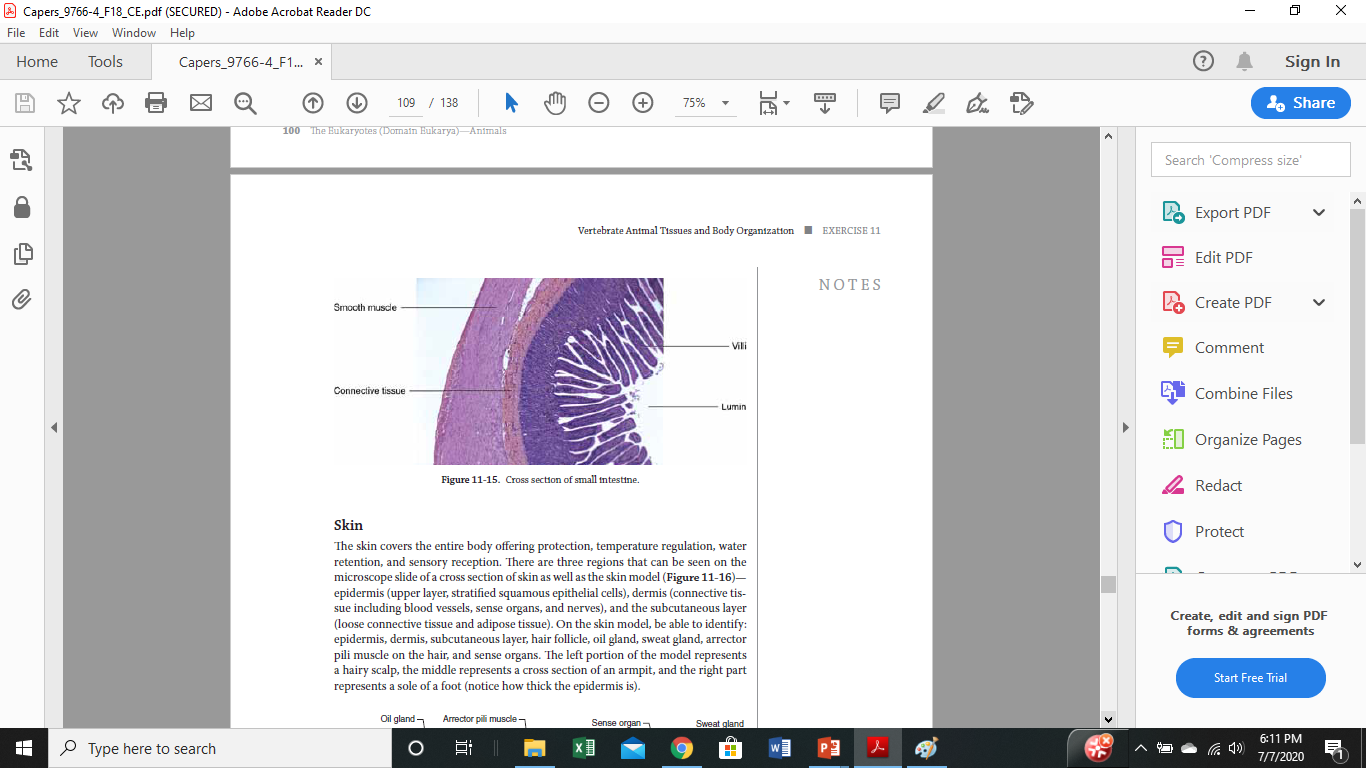 Skin
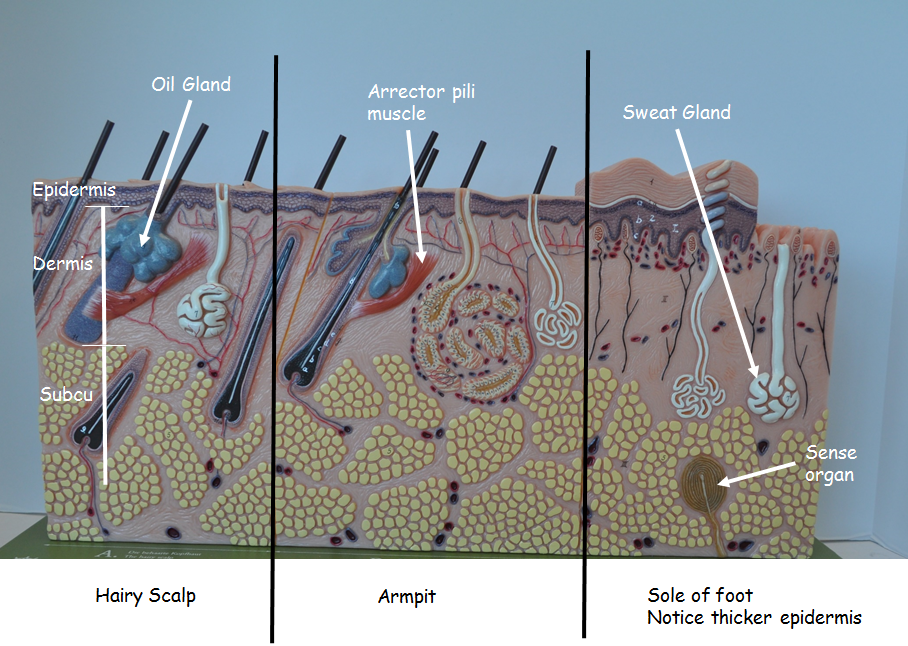 Kidney
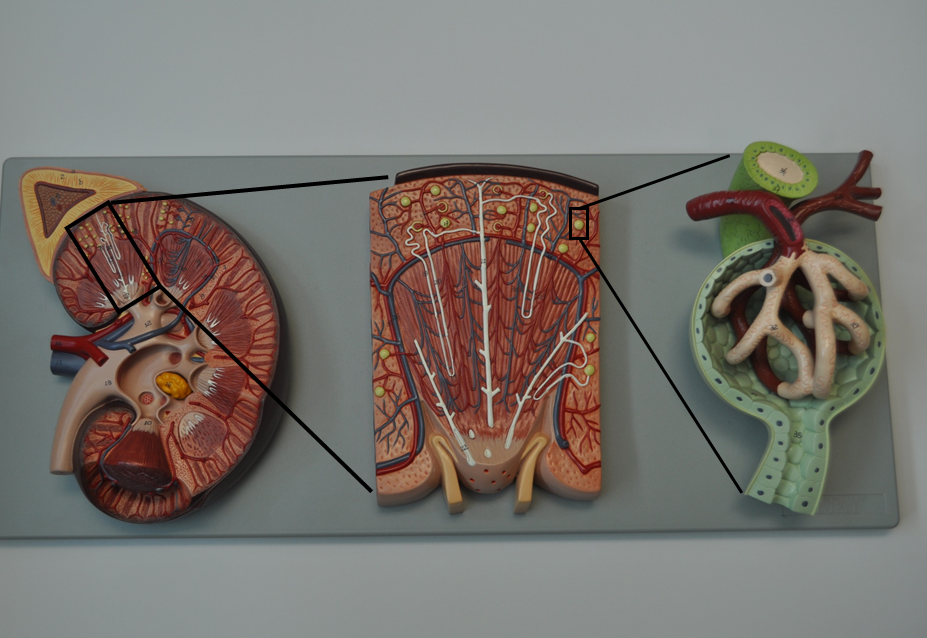 Magnified look at Renal Pyramid
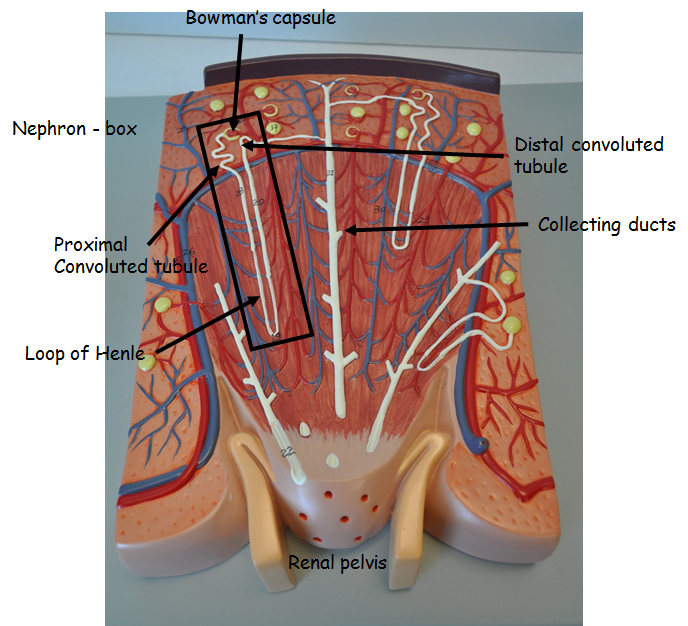 Magnified look at Bowman’s Capsule
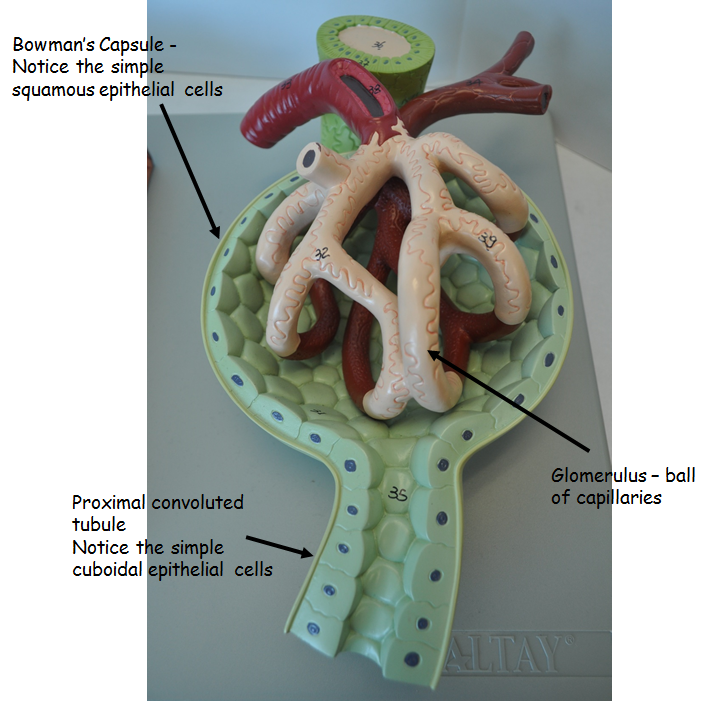 Heart - External
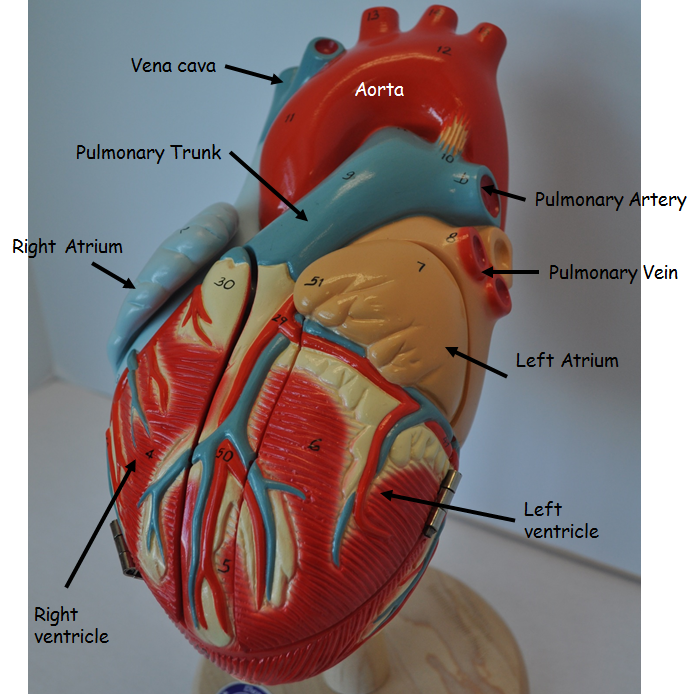 Heart - Internal
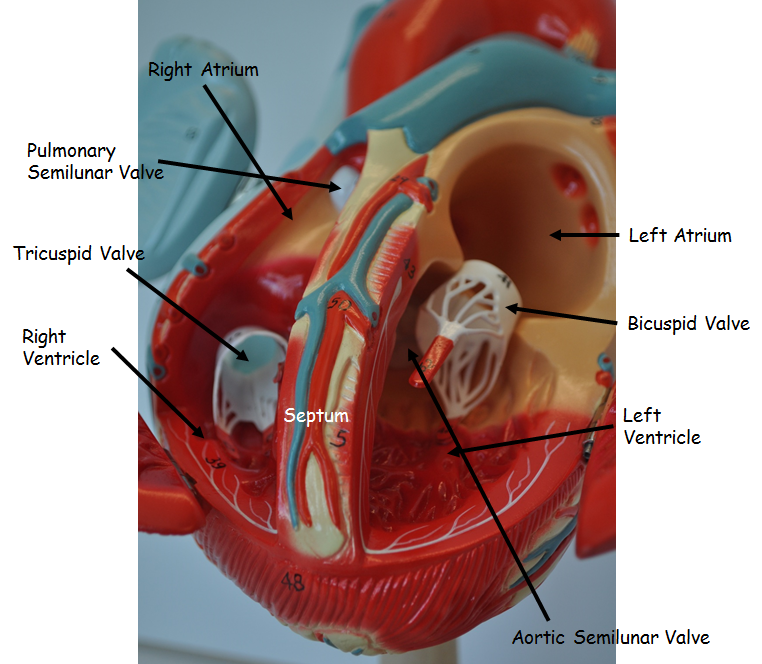